GEOMETRÍA CON PALLILLOS
IES MELCHOR DE MACANAZ
Actividad
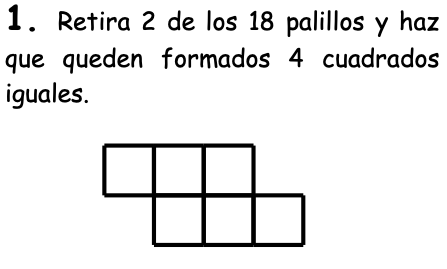 Solución
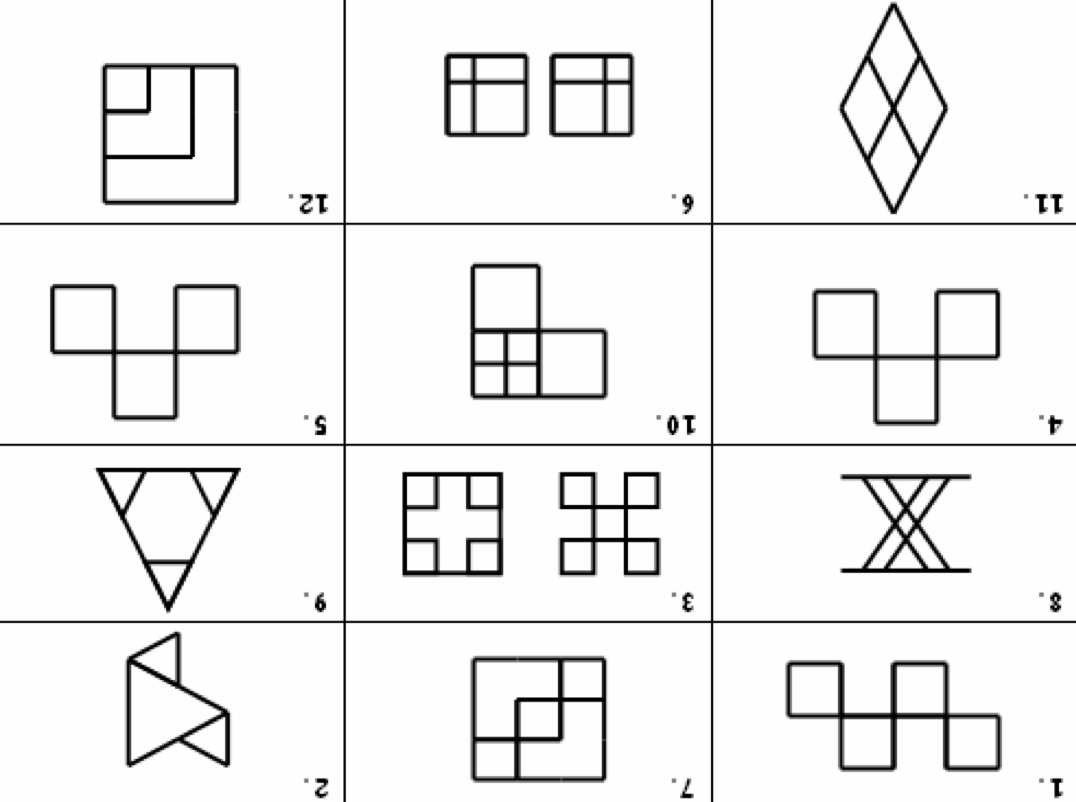 Actividad
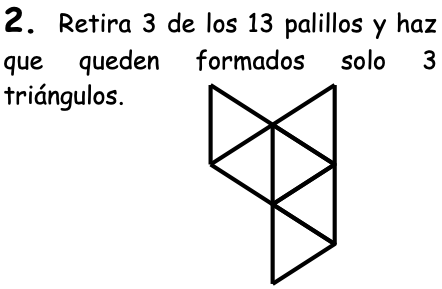 Solución
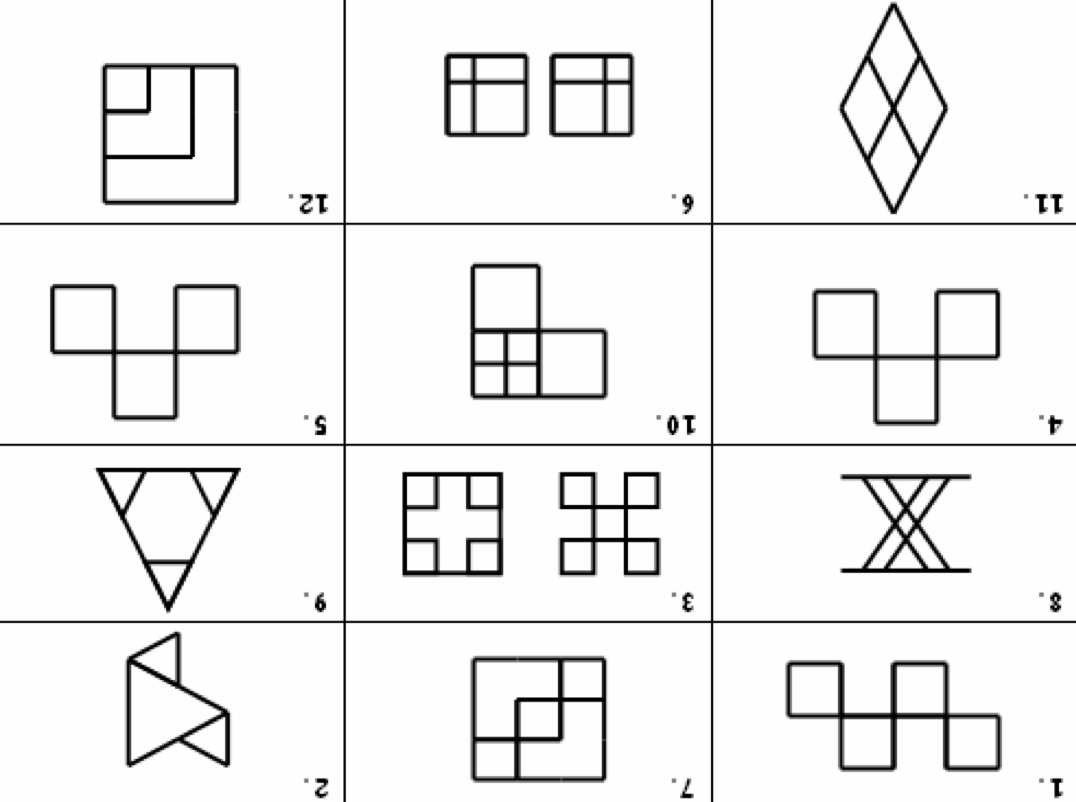 Actividad
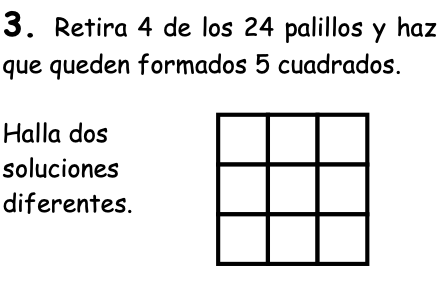 Solución
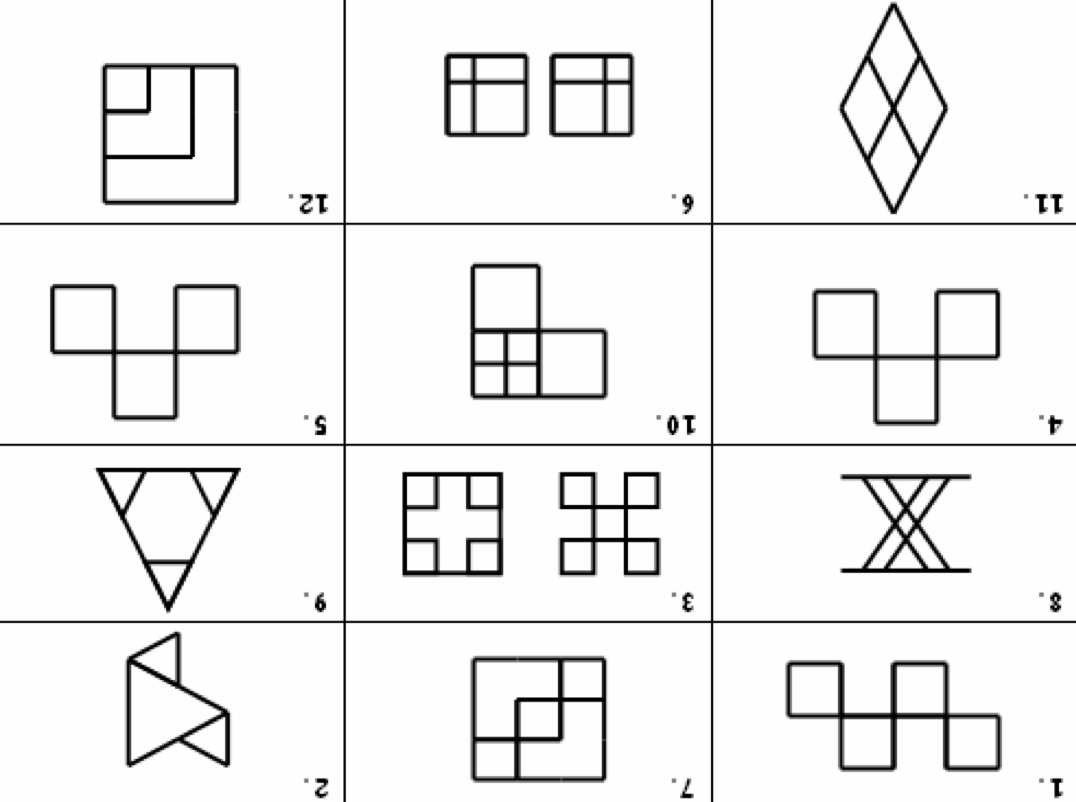 Actividad
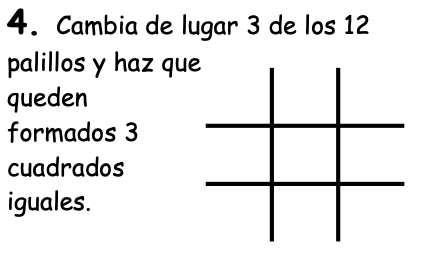 Solución
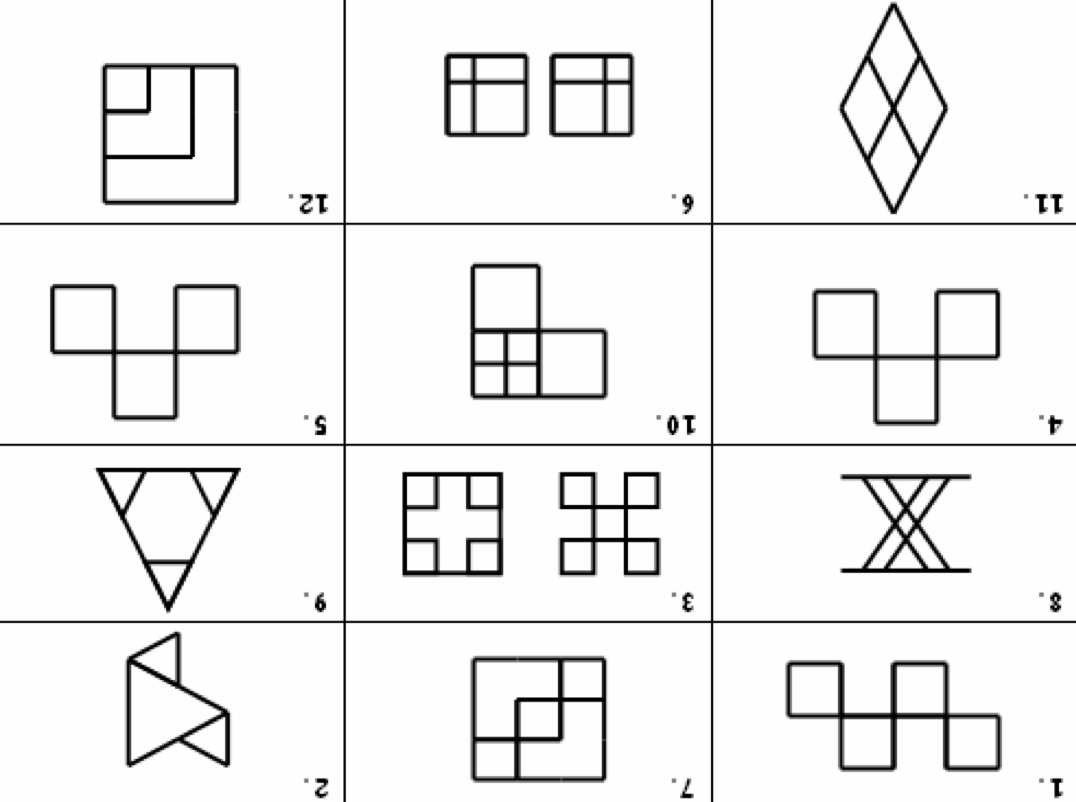 Actividad
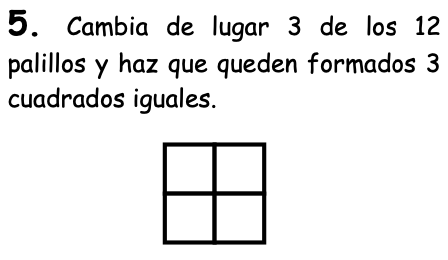 Solución
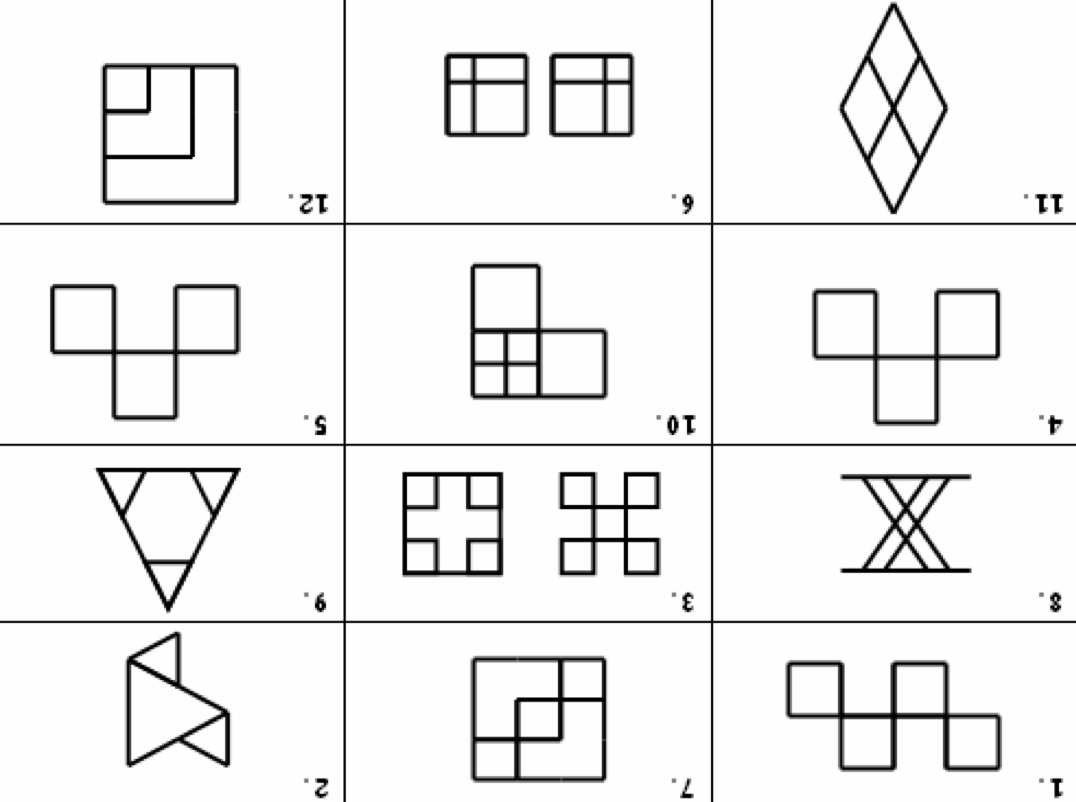 Actividad
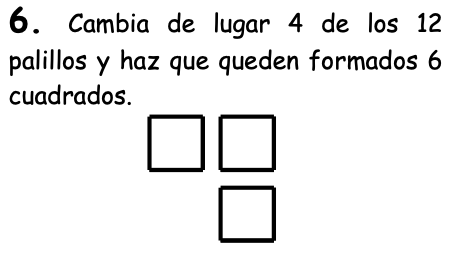 Solución
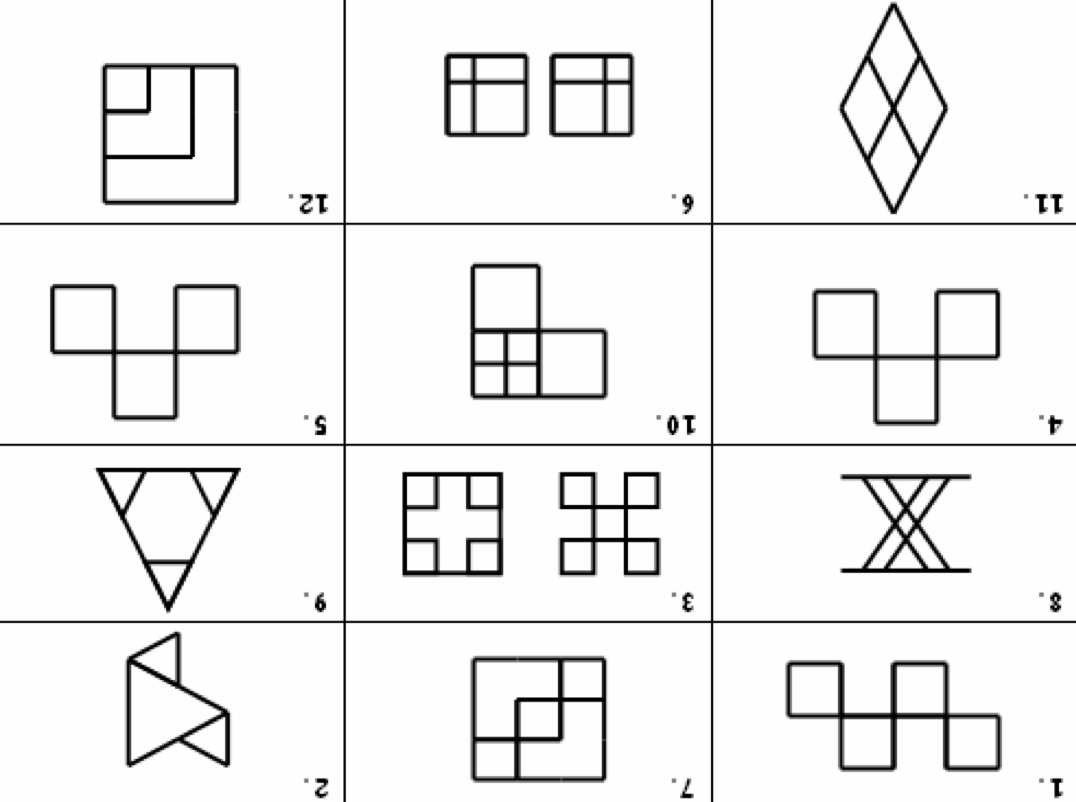 Actividad
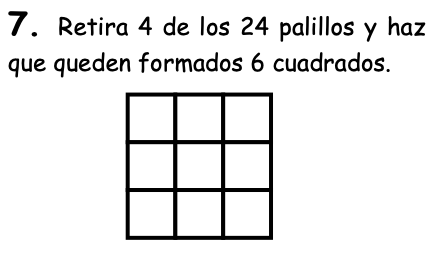 Solución
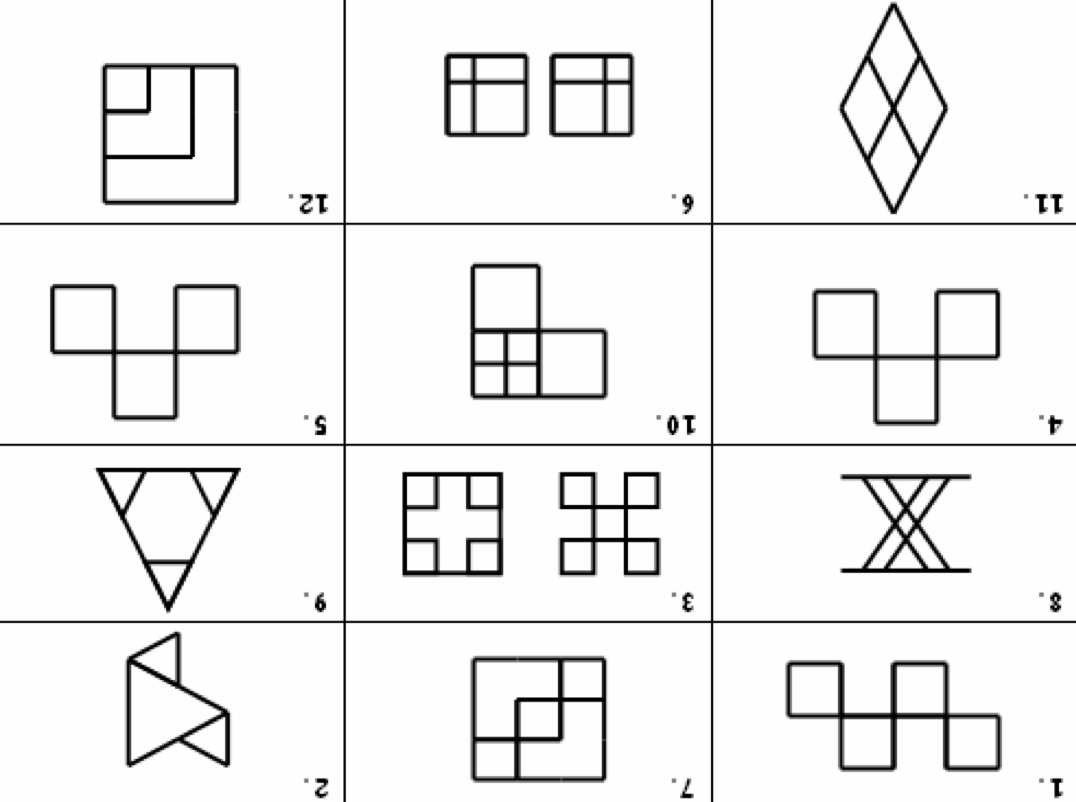 Actividad
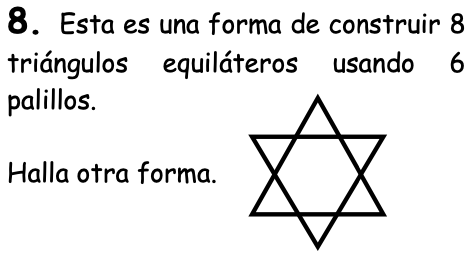 Solución
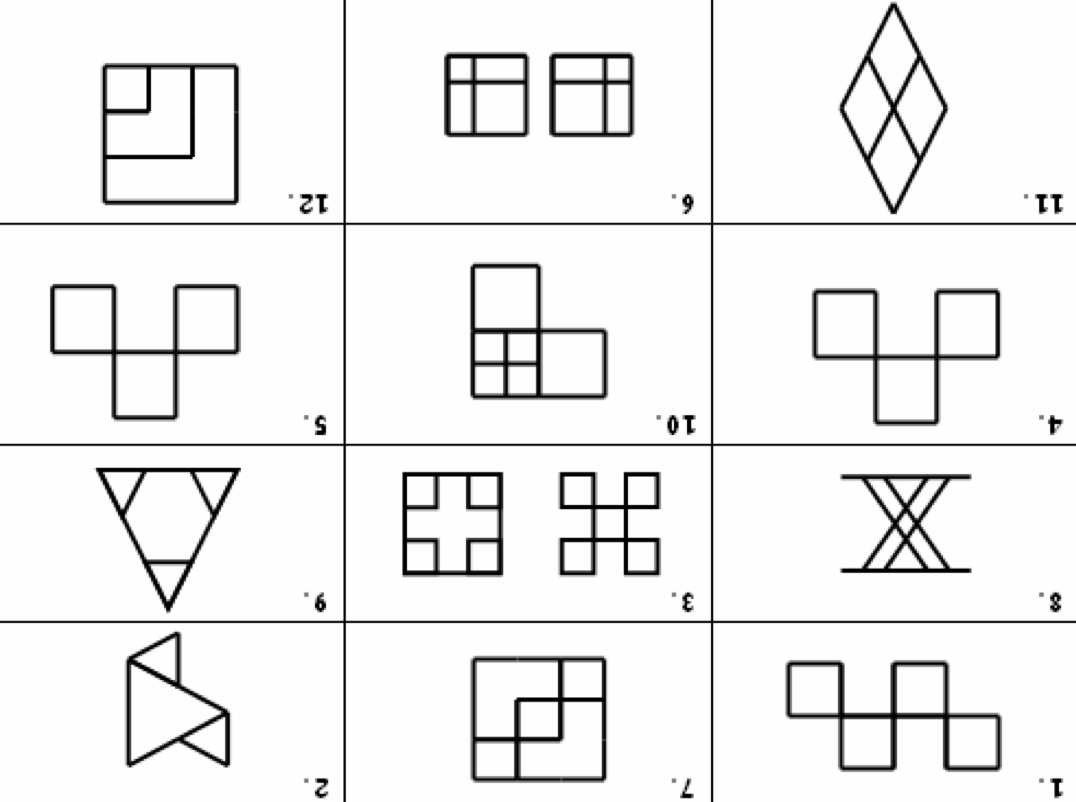 Actividad
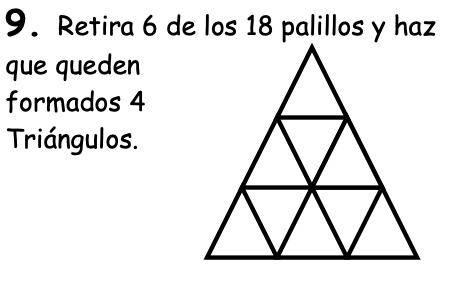 Solución
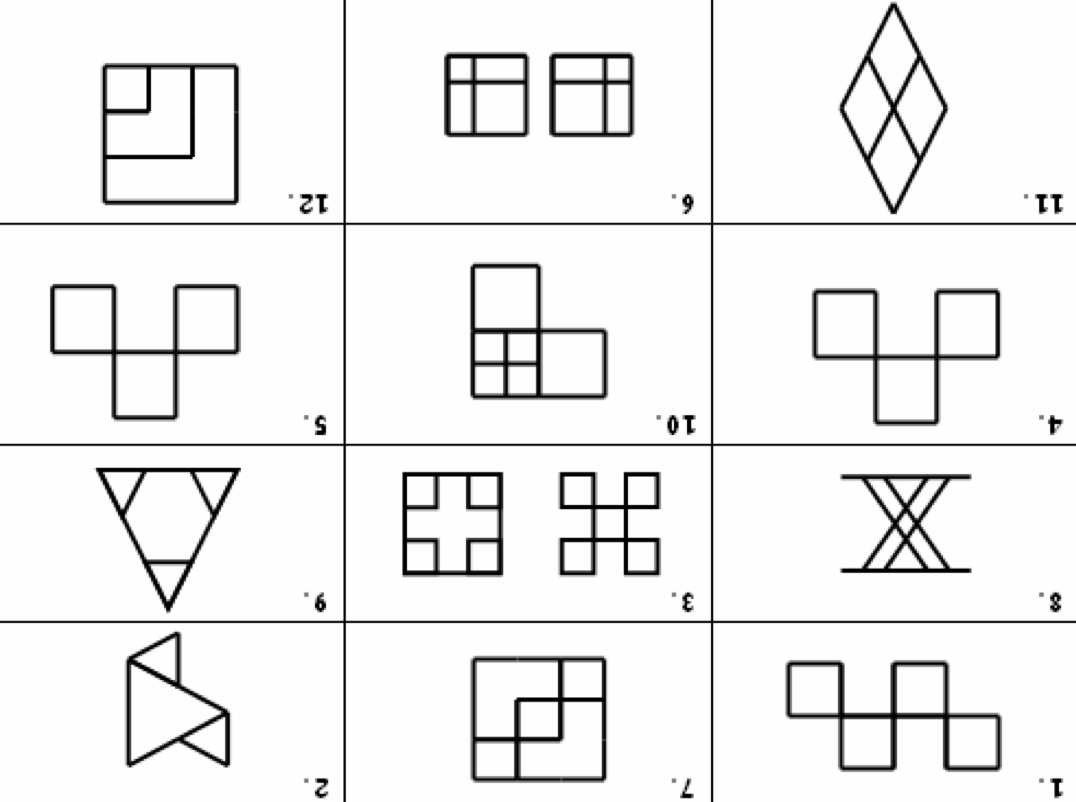 Actividad
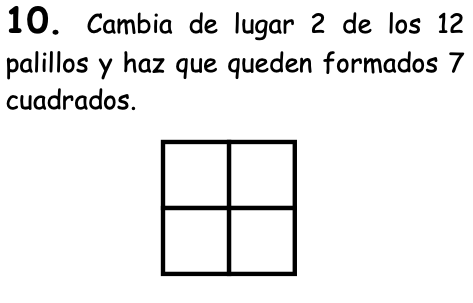 Solución
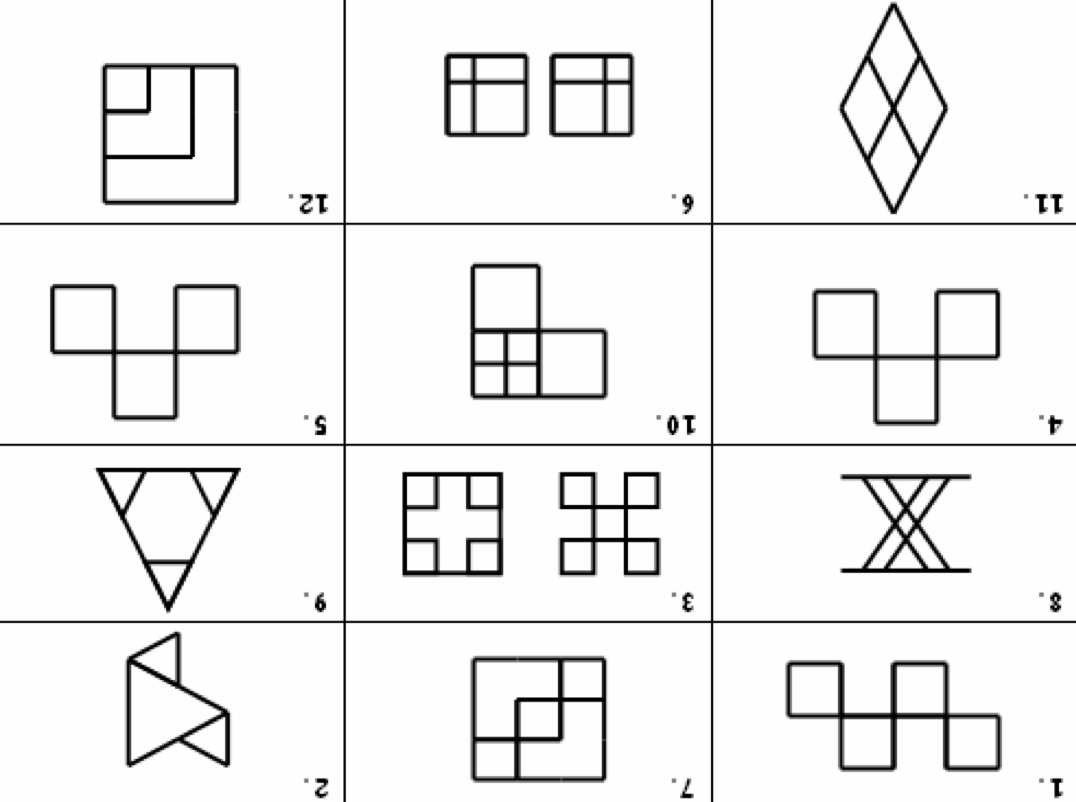 Actividad
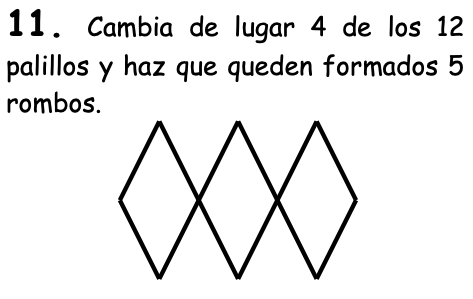 Solución
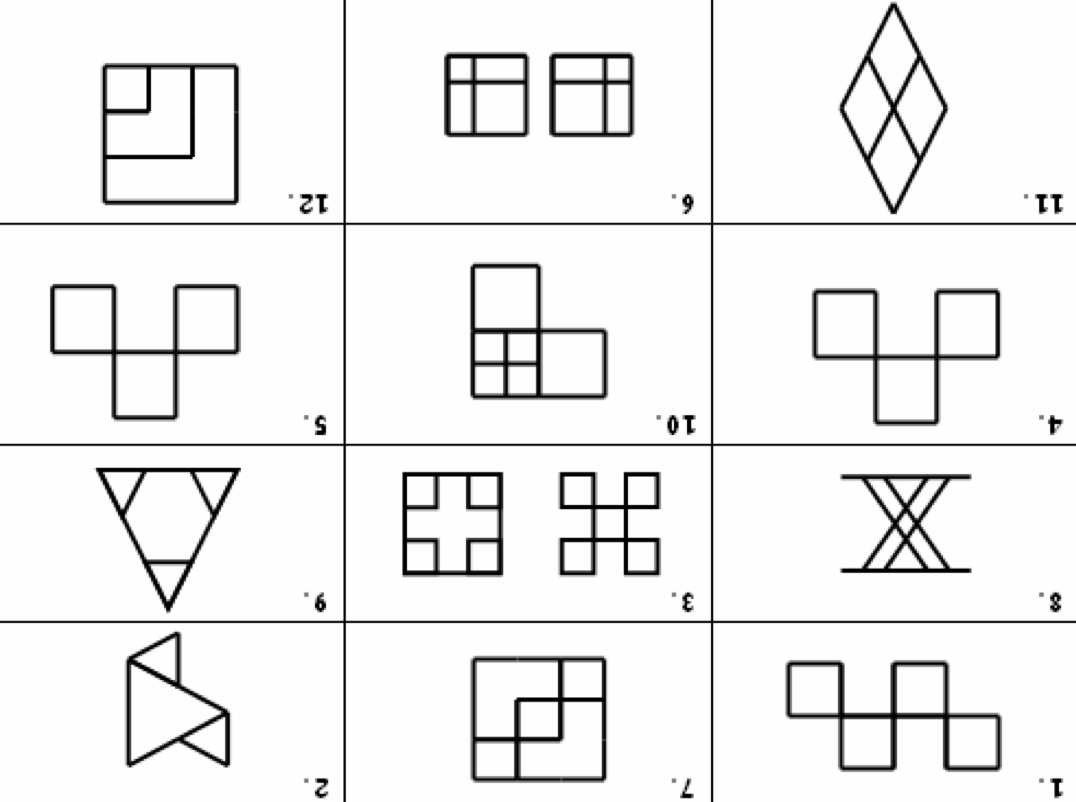 Actividad
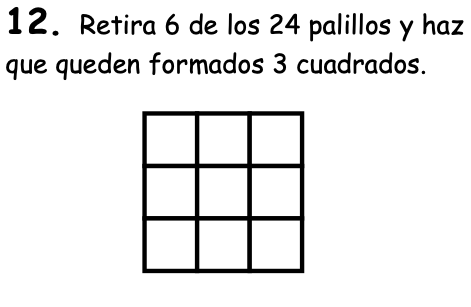 Solución
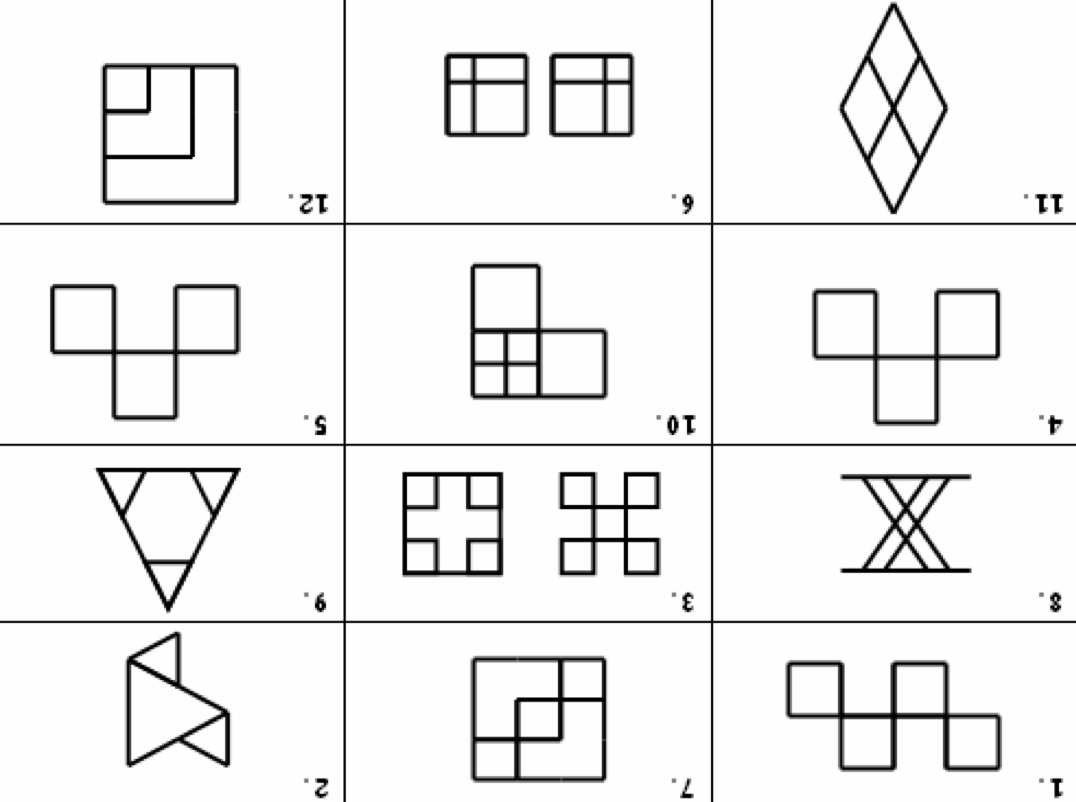